DranaPerk
Contained Laparoscopic  Morcellation System
  


Brady Perkins, Dana Sprague, Michael Barron
WASHINGTON UNIVERSITY IN ST. LOUIS
Review of Problem
Uncontained Laparoscopic Power Morcellation linked to potential spread of cancer tissue

Laparoscopic Power Morcellation no longer used

Current bag containment system increases surgical time
DranaPerk • A Bag Delivery System for Contained Laparoscopic Power Morcellation
Project Scope
Design a containment system that decreases surgical time for laparoscopic hysterectomy and/or myomectomy  procedures by at least two minutes
DranaPerk • A Bag Delivery System for Contained Laparoscopic Power Morcellation
Project Specifications
DranaPerk • A Bag Delivery System for Contained Laparoscopic Power Morcellation
Components of DranaPerk
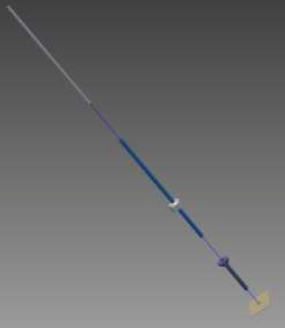 Exploded view of DranaPerk System
DranaPerk • A Bag Delivery System for Contained Laparoscopic Power Morcellation
The Tube and Joint
Dimensions:
Tube: 
do = 14.5 mm 
di = 13.0 mm
L = 500 mm

Joint: 
(at 35.5 cm from top)
do = 49.0 mm
di = 13.0 mm
L = 30 mm
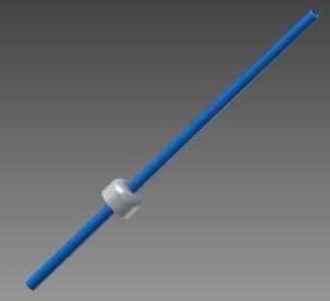 DranaPerk • A Bag Delivery System for Contained Laparoscopic Power Morcellation
Tube: Necessary Stresses and Forces
PVC Analog
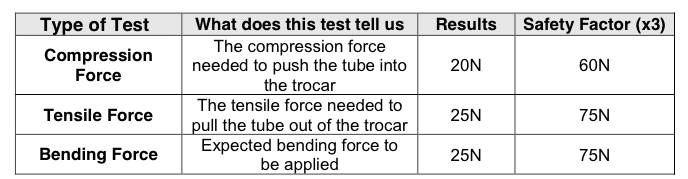 DranaPerk • A Bag Delivery System for Contained Laparoscopic Power Morcellation
Tube: Necessary Stresses and Forces
PVC Analog
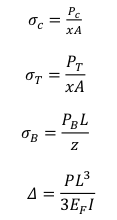 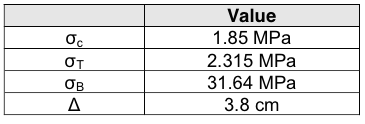 DranaPerk • A Bag Delivery System for Contained Laparoscopic Power Morcellation
Selected Material
Handbook of Polymer Applications in Medicine and Medical Devices

Mechanical Properties of Potential Materials
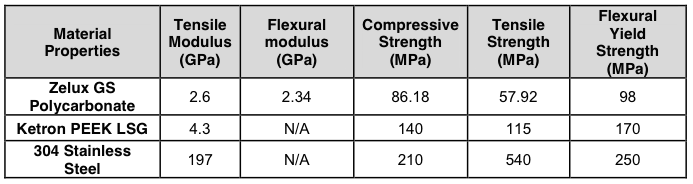 DranaPerk • A Bag Delivery System for Contained Laparoscopic Power Morcellation
Selected Material
Pugh Chart
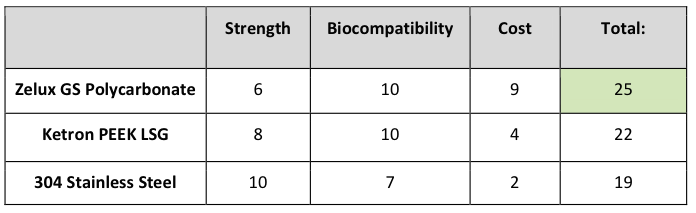 Selected Material = Zelux GS Polycarbonate
DranaPerk • A Bag Delivery System for Contained Laparoscopic Power Morcellation
Selected Material
Zelux GS Polycarbonate Comparison
Mass = (density)(volume) = 299 g
DranaPerk • A Bag Delivery System for Contained Laparoscopic Power Morcellation
Bag Design
Analog:
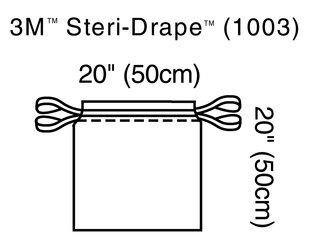 Dimensions:

Area: 50cm X 50cm

Thickness: 30 um

Used by client at Barnes-Jewish Hospital
DranaPerk • A Bag Delivery System for Contained Laparoscopic Power Morcellation
Bag Testing
Current Bag Properties
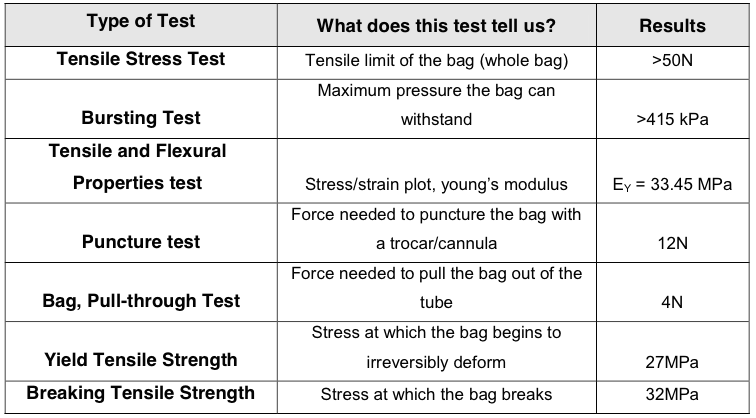 DranaPerk • A Bag Delivery System for Contained Laparoscopic Power Morcellation
Bag Testing
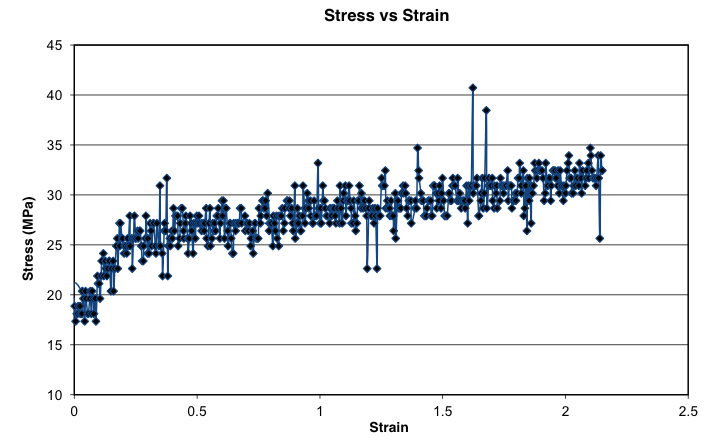 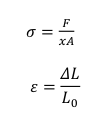 DranaPerk • A Bag Delivery System for Contained Laparoscopic Power Morcellation
Chosen Bag Material
Mechanical Properties of Chosen Bag Material
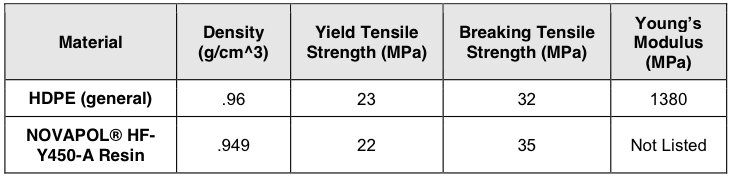 Comparison of Mechanical Properties
Weight = (density)(volume) = 3.84 g
DranaPerk • A Bag Delivery System for Contained Laparoscopic Power Morcellation
Bag Design
DranaPerk Bag
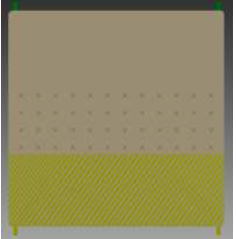 Dimensions:

Area: 50cm X 50cm

Four colored tabs at corners

Structural Weaknesses

Yellow Striping
DranaPerk • A Bag Delivery System for Contained Laparoscopic Power Morcellation
Drawstring
Designed to be woven through the top of the bag to synch the bag closed


Must withstand:

Weight of bag + Morcellated Specimen
DranaPerk • A Bag Delivery System for Contained Laparoscopic Power Morcellation
Drawstring: Calculations
Cross sectional area (xA), mass, and weight calculations:
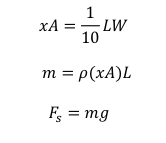 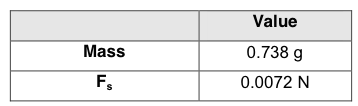 DranaPerk • A Bag Delivery System for Contained Laparoscopic Power Morcellation
Drawstring: Calculations
Estimated weight of specimen: 

Max: 50 g or 0.5 N
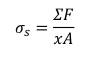 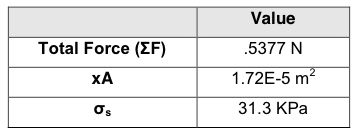 DranaPerk • A Bag Delivery System for Contained Laparoscopic Power Morcellation
Drawstring: Chosen Material
Chosen Drawstring Material: PRL Nylon 6,6 EX1 


Mechanical Properties of PRL Nylon 6,6 EX1






Yield Strength is much larger than 31.1 kPa
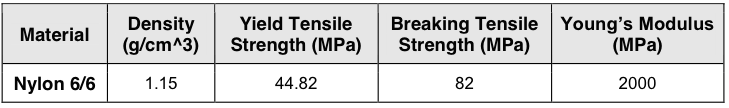 DranaPerk • A Bag Delivery System for Contained Laparoscopic Power Morcellation
Manufacturing: Tube and Joint
Material: Zelux GS Polycarbonate

Manufacturer: Visipak

Process: 

Injection molding of medical grade, gamma stabilized Zelux GS resin into mold with the same dimensions of tube and joint. Material will be hardened and removed from mold. 
Tube and joint components will be sterilized using ethylene oxide sterilization techniques 

Lead Time: 8-10 weeks

Price per Tube and Joint: $ 4.95
DranaPerk • A Bag Delivery System for Contained Laparoscopic Power Morcellation
Manufacturing: Bag
Material: NOVAPOL HF-Y450-A

Manufacturer: Grainger (Tough Guy Hospital Isolation Bag)

Process: 

Melt pellets of NOVAPOL HG-Y450-A resin are melted and extruded into a bubble shape. The bubble sides of the bubble are pressed together and flattened into a sheet, and then cooled. Then the sheets can be wound into rolls
Rolls can be printed with yellow stripes (4.95 mm wide) on lower third
Structural weaknesses can be cut 18 um into the bag in ‘X’ shape patterns every 2.5 cm (only for middle third)

Lead Time: 6-8 weeks

Price per Bag: $ 0.1335
DranaPerk • A Bag Delivery System for Contained Laparoscopic Power Morcellation
Manufacturing: String
Material: PRL Nylon 6,6 

Manufacturer: Polymer Resources, Ltd.

Process: 

PRL Nylon 6,6 EX1 pellets are melted and spun, then extruded into microfilaments. 
The microfilaments will be woven into a 0.635cm x 0.1 cm x 102 cm string and dyed bright blue
String will be washed, sterilized, and inserted into the rim of the bag and fused together at ends

Lead Time: 6-8 weeks

Price per Drawstring: $ 1.38
DranaPerk • A Bag Delivery System for Contained Laparoscopic Power Morcellation
Conclusions:
Recap of Specifications:
DranaPerk • A Bag Delivery System for Contained Laparoscopic Power Morcellation
Conclusions:
Cost Comparison:
DranaPerk • A Bag Delivery System for Contained Laparoscopic Power Morcellation
Conclusions:
Estimated Time Using Current Method: 

10 - 35 min

Time Using DranaPerk:

Time to Deploy: 54 sec

Time to Unravel & Place Specimen: 40 sec

Time to Synch Drawstring and Prepare for Morcellation: 40 sec

Total Time: 2.23 min

Time Saved: 

7.77 - 32.7 min OR $466.2 - $1962.0
DranaPerk • A Bag Delivery System for Contained Laparoscopic Power Morcellation
Thank You
Questions?
DranaPerk • A Bag Delivery System for Contained Laparoscopic Power Morcellation
References
[1]  Cohen, Sarah L., et al. "Contained Power Morcellation within an Insufflated Isolation Bag." Obstetrics & Gynecology 124.3 (2014): 491-7. Print.
[2]  BPL HDPE300. 2014 Bay Plastics Ltd. 22 Nov. 2014. http://www.bayplastics.co.uk/PDFs/datasheets/New%20Folder/HDPE300.pdf.
[3]  NOVAPOL(R) HF-Y450-A Resin . 2014 NOVA Chemicals. 22 Nov.2014. http://www.novachem.com/Product%20Documents/NOVAPOLHF-Y450-A_DS_EN.pdf.
[4]  Sinha, Rakesh, Meenakshi Sundaram, Smita Lakhotia, Chaitali Mahajan, Gayatri Manaktala, and Parul Shah. "Total Laparoscopic Hysterectomy for Large Uterus.” Journal of Gynecological Endoscopy and Surgery 1 to 2 (2009): 34. Web.
[5]  Hibbeler, R.C. “Steel in Tension, Compression and Shear.” Journal of the Franklin Institute 189.5 (1920): 691-92. Prentice Hall; 13 Edition. Web. 20 Nov. 2014. <https://notendur.hi.is/mvg1/ch1-1.pdf>.
[6]  Sidner, Arthur E. "Sample Pages from FDG." Advanced Technical Communications LLC. N.p., n.d. Web. 16 Nov. 2014.
[7]  "Polycarbonates." Polymer Science Learning Center - Departnment of Polymer Science. University of Southern Mississippi, 1 Jan. 2005. Web. 20 Nov. 2014. <http://pslc.ws/macrog/pc.htm>.					
[8]  "Zelux® GS Polycarbonate - Gamma Stabilized." Westlake Plastics - Life in Polymers. Westlake Plastics, 1 Jan. 2014. Web. 21 Nov. 2014. <http://www.westlakeplastics.com/product.php?c=MD&n=60>.
[9]  "Volume of a Tube." Quandaries and Queries. Math Central. Web. 24 Nov. 2014.
[10]  "Hospital Isolation Bag." Grainger. N.p., n.d. Web. 22 Nov. 2014.
[11]  "Physical Properties of LLDPE." Prime Polymer Co., Ltd. N.p., n.d. Web. 22 Nov. 2014.
[12]  "Polythene (polyethylene):Properties, Production & Uses." Chemistry Tutorial : Production, Properties and Uses of Polyethylene. N.p., n.d. Web. 22 Nov. 2014.
[13]  Schezny, John. "Choosing Device Materials." Telephone interview. 27 Nov. 2014.
[14]  Madjarrad, K., and S. Ebnesajjad. "Plastics Used in Medical Devises.” Handbook of Polymer Applications in Medicine and Medical Devices. 1st ed. Vol. 1. Elsevier, 2013. 368. Print.
						
							
.
DranaPerk • A Bag Delivery System for Contained Laparoscopic Power Morcellation
References
[15]  "KETRON® PEEK LSG Specifications." Boedeker Plastics : KETRON PEEK LSG Datasheet. 1 Jan. 2014. Web. 22 Nov. 2014. <http://www.boedeker.com/peeklsg.htm>							
[16]  304L (S30403) "Flat Products Stainless Steel Grade Sheet." North American Stainless. Web. 18 Nov. 2014.
[17]  "5/8" X 6' Extra Heavy Wall Round Clear Plastic Tube." VisiPak. 1 Jan. 2014. Web. 21 Nov. 2014. <http://store.visipak.com/5-8-x-6-Extra-Heavy-Wall-Round- Clear-Plastic-Tube-421355.html>.
[18]  "Ketron® PEEK – Rod and Sheet" Ketron® PEEK Online. Professional Plastics, 1 Jan. 2014. Web. 22 Nov. 2014. <http://www.professionalplastics.com/KetronPEEK-Quadrant>.
[19]  T4R58065 "Stainless Round Tube." MetalsDepot®. 1 Jan. 2014. Web. 21 Nov. 2014. <http://www.metalsdepot.com/products/stainless2.phtml?page=stainless roundtube&LimAcc= &aident>.
20]  Gerbig, Steve. "Polyamide Moisture Absorption | Relative Dimensional Change of Various Nylon Products." Prospector. N.p., n.d. Web. 23 Nov. 2014.
[21]  PRL NY66-EX1. 2014 Polymer Resources Ltd. 22 Nov. 2014. http://catalog.ides.com/Datasheet.aspx?I=73811&U=1&CULTURE=en- US&E=107341.
[22]  "Engineering Materials." The Engineering ToolBox. N.p., n.d. Web. 23 Nov. 2014.
[23]  "Plastic Extrusion and Manufacturing Process." Richmond Plastics. N.p., n.d. Web. 22 Nov. 2014.
[24]  Anim, J., and S. Hentges. "Polycarbonate Safety in Medical Applications." Prospector. 20 May 2013. Web. 17 Nov. 2014.
[25]  "Polyester Filament Yarn, Fiber and Spun from Quality Sources." SwicoFil. N.p., n.d. Web. 23 Nov. 2014
						
							
.
DranaPerk • A Bag Delivery System for Contained Laparoscopic Power Morcellation